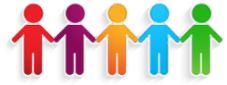 Medium Term Plan: Spanish Stage 1 Autumn 2 – The Calendar and Celebrations
2. Sound Spelling Exploration
Silent letters:
“h”,  
Pronunciation of letters: 
“i” “v”
Sound- spelling: 
“ao”/ “me”
1. LOs
L1: I can say some colours lined to Autumn and fireworks.
L2: I can understand classroom commands.
L3: I can say the days of the week in Spanish.
L4: I can remember the days of the week.
L5: I can understand the months of the year.
L6: I can remember some months.
5. Primary creativity/cross-curricular learning opportunities  
Bonfire night colours– practise and perform.
Join in with storytelling about days of the week and activities- potential to retell and perform as class assembly.
Class display of days of week and activities.
Reinforce knowledge of calendar and months.
Make links between specific months and special celebrations. 
Design a class  Spanish calendar.
Facts about Spain–Xmas celebrations-
potential to share in school end of term assembly.
3. “Language Detective” skills 
Speak confidently (words or short phrases).
Identify key sounds and silent letters in Spanish.
Have a positive attitude to language learning.
Listen attentively.
Take risks.
Join in with games to help memorisation.
Make educated guesses.
Make links with English.
4. Teacher assessment of learners progress
Can remember how to pronounce some sounds in colours in Spanish.
Can respond to a Spanish classroom command.
Can understand and remember some days of the week.
Can understand and remember some months of the year.
Can remember some facts about a Spanish Xmas.
6. Grammar: 
Asking questions- intonation.